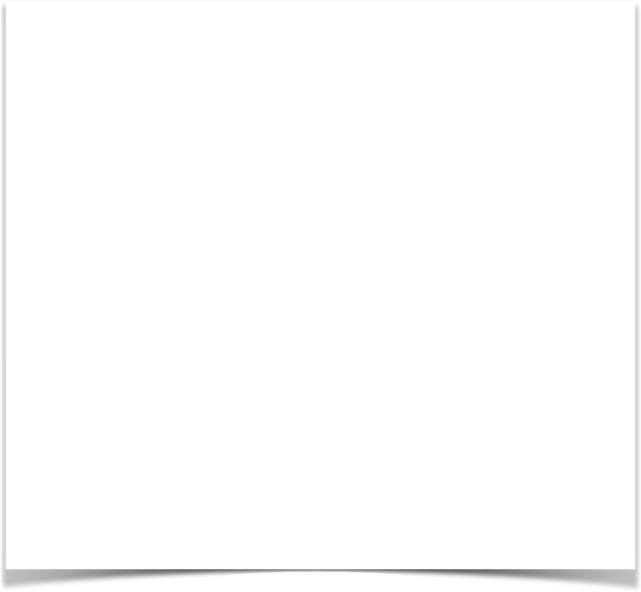 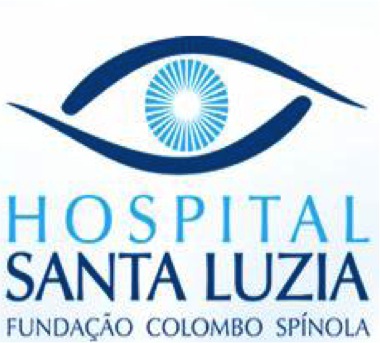 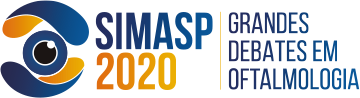 Autor: Leonardo Pimenta de OliveiraInstituição: Hospital Santa Luzia / Fundação Colombo SpínolaSalvador-Ba
Fuso de Krukenberg

Na biomicroscopia observa-se presença de uma faixa de pigmentos ceráticos depositados verticalmente em padrão fusiforme sobre o endotélio corneano, que denomina-se Fuso de Krukenberg. 

O padrão de depósito dos pigmentos está relacionado a corrente de convecção do humor aquoso.

Em estudo clinicopatológico (Teoria de Campbell), o atrito entre o epitélio pigmentar iriano periférico e os feixes zonulares anteriores é responsável pela liberação dos pigmentos que circulam no aquoso e depositam no seio camerular e na face posterior da córnea.
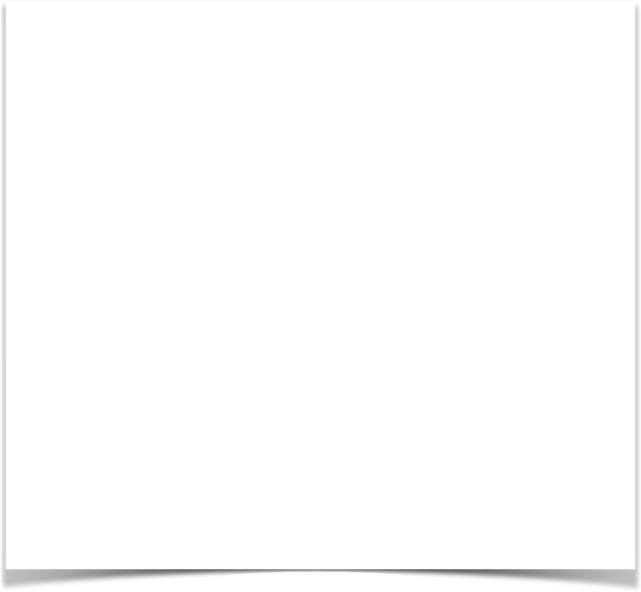 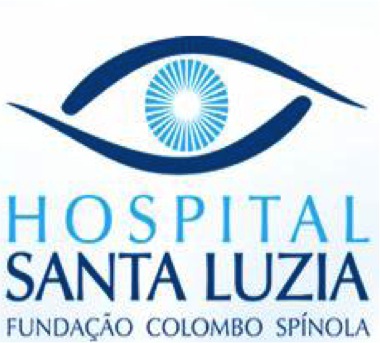 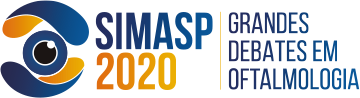 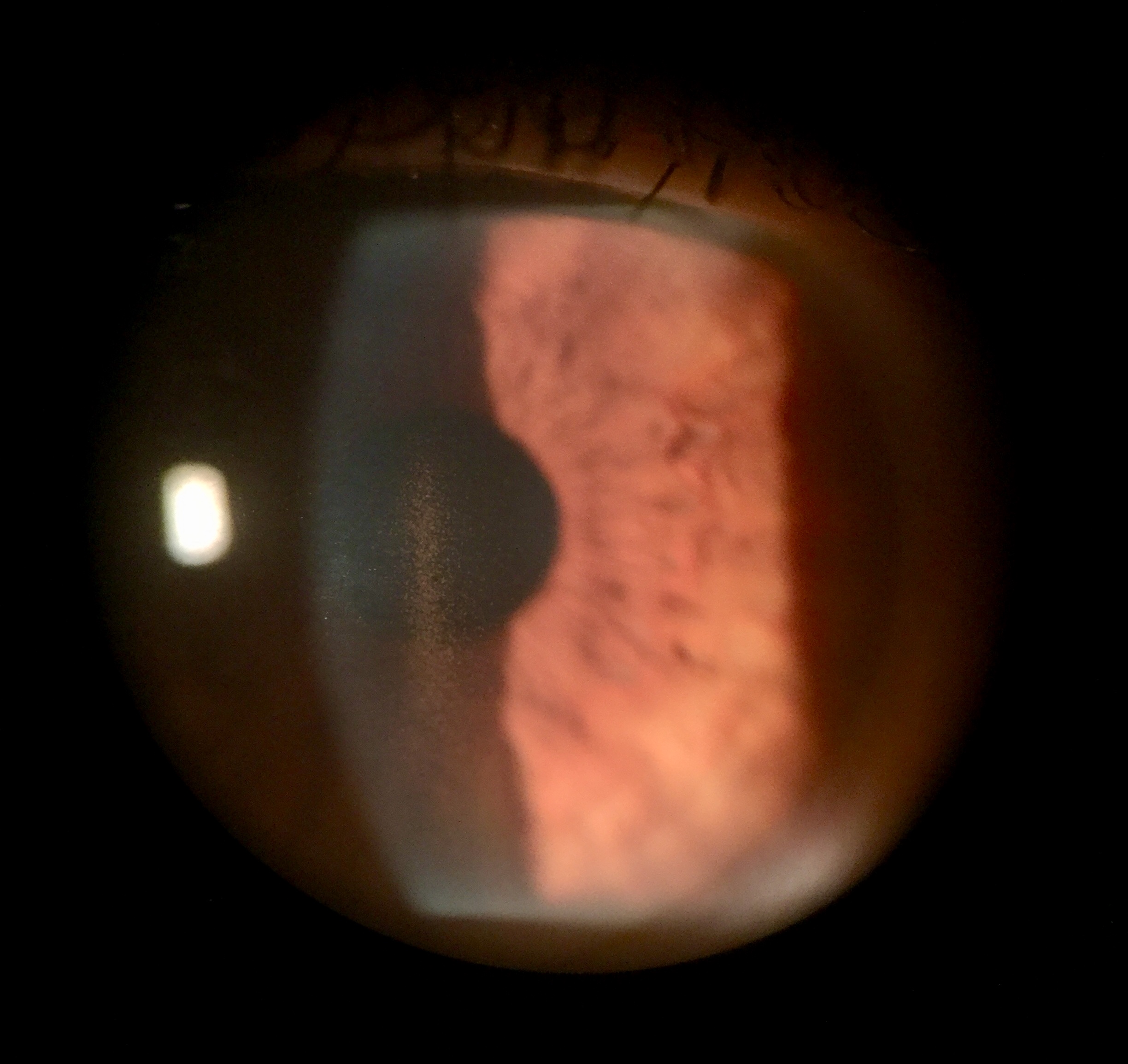